NIMO Summerschool
NIMO webinar #2 van 8: 

De scope van het project

Welkom! Nog even geduld….we starten om 13:15 uur …
Hoe werkt het?
laptop
smartphone
tablet
Zoom
Wat je nodig hebt:			





Praktisch:
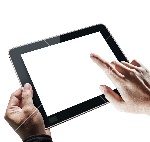 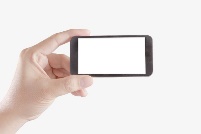 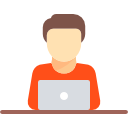 of                             of
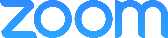 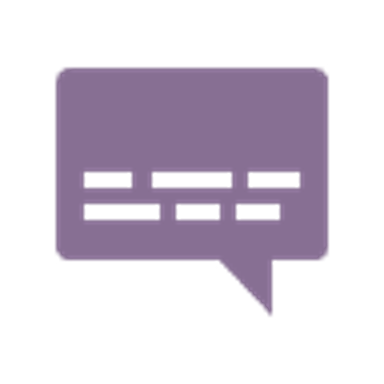 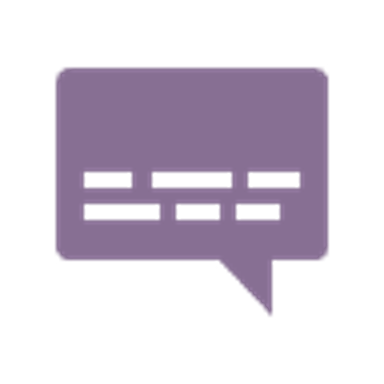 tijd
video aan
microfoon uit
vragen/chat
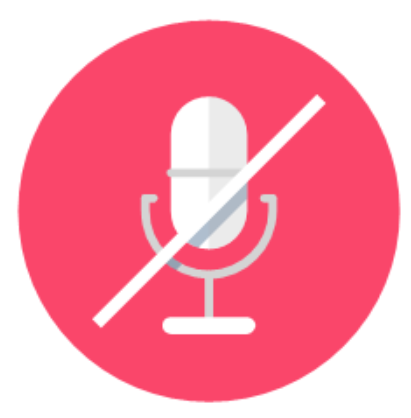 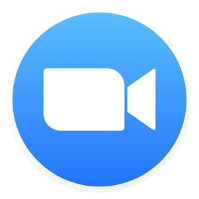 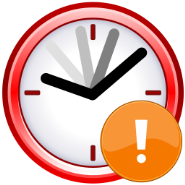 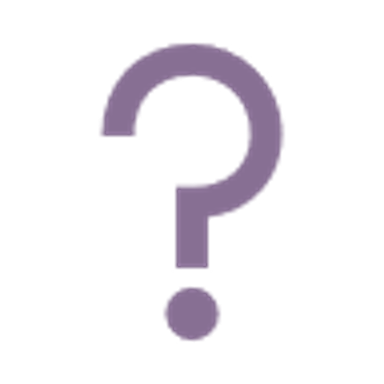 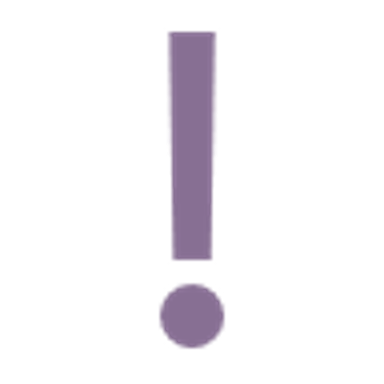 Agenda
Doel webinar en voorstellen
Herkenning en kan je hier iets aan doen?
Opdrachtgever en opdrachtnemer
Positionering van scope
Handvatten bij scope
Beheersing van scope
Afsluiting
Even voorstellen
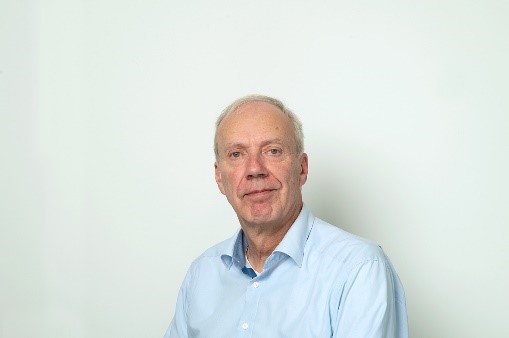 Ron Tode
Senior trainer/ Adviseur


En wie zijn jullie?
Naam 
Organisatie           
Rol in je huidige project


NB: microfoon aan ;-)
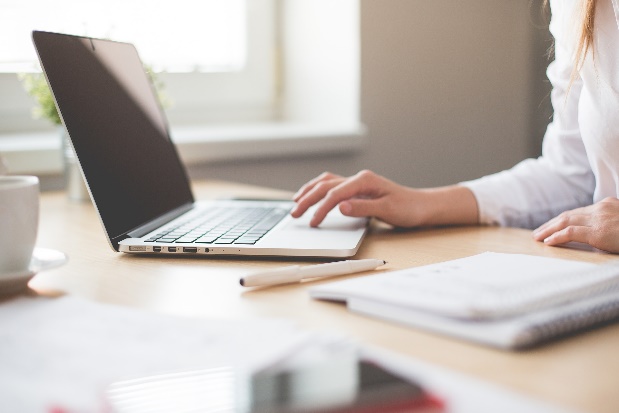 Definitie Scope
De begrenzing van het totaal van op te leveren producten en uit te voeren activiteiten
Hoe bepaal je de scope?

Hoe bewaak je de scope? 

Daar gaan we het over hebben in deze webinar.
Herkenning?
Herken je één van onderstaande ervaringen?

Wie is die ene opdrachtgever eigenlijk?
De opdrachtgever blijft vaag en onduidelijk!
Je hebt het gevoel dat de aap op jouw schouder zit!
Je gaat aan de gang zonder concrete opdracht!
Het wordt over de schutting gegooid!
Wijzigingen op de scope zijn niet te managen!
Vraag
Waar lopen jullie tegenaan in de dagelijkse praktijk?
Kan je hier iets aan doen?
Ja zeker!
Tijd investeren in het vaststellen van de scope

De opdrachtgever overtuigen van zijn belang hierbij
Vraag
Wie is jullie opdrachtgever?
De ‘echte’ opdrachtgever
Is één persoon met naam en functie
Heeft meer dan voldoende mandaat
Is de enige besluitvormer
Ondersteunt de zakelijke rechtvaardiging 
Is beperkt maar wel continue beschikbaar

 ALLEEN DAN KAN JE DOOR
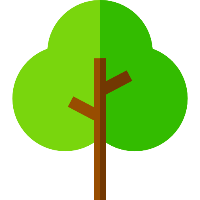 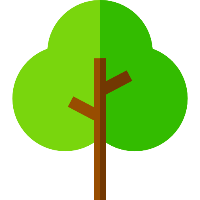 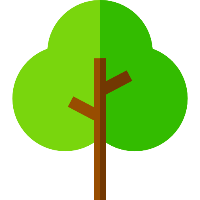 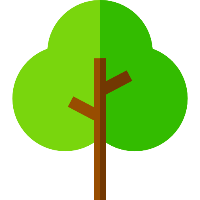 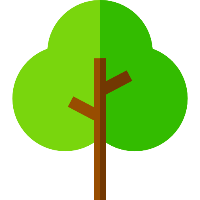 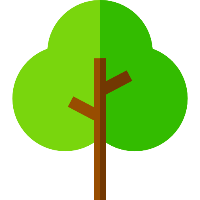 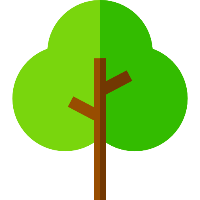 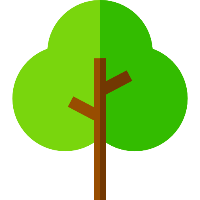 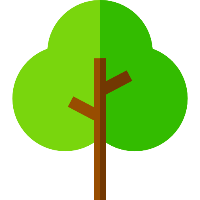 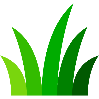 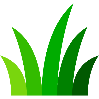 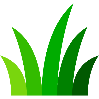 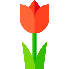 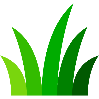 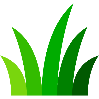 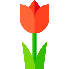 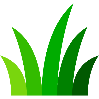 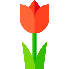 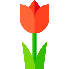 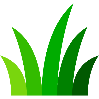 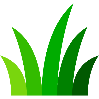 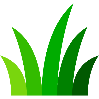 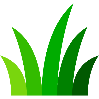 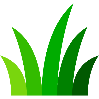 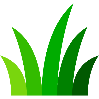 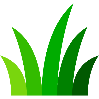 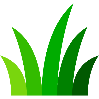 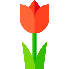 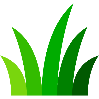 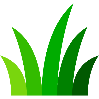 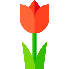 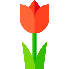 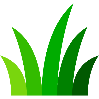 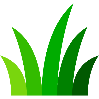 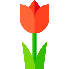 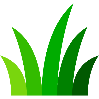 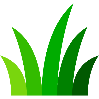 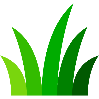 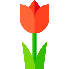 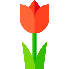 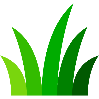 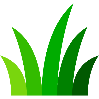 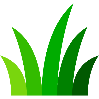 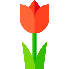 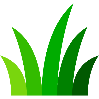 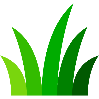 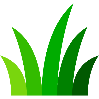 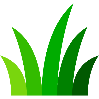 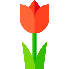 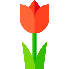 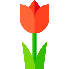 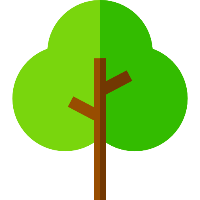 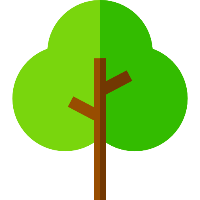 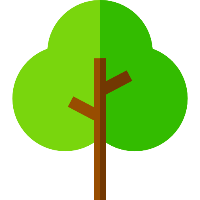 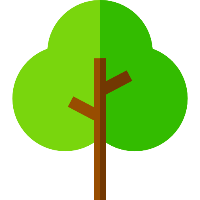 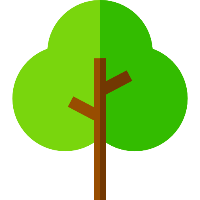 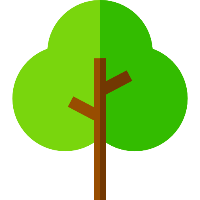 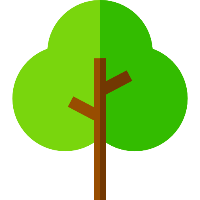 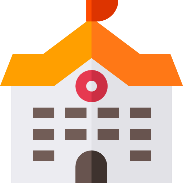 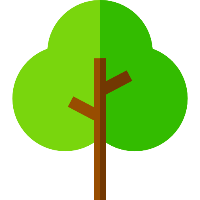 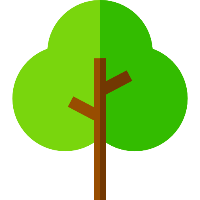 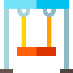 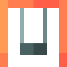 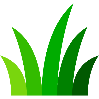 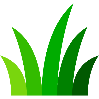 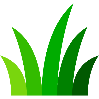 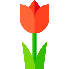 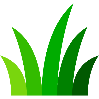 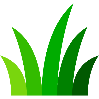 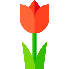 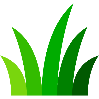 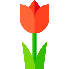 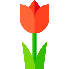 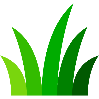 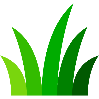 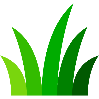 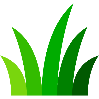 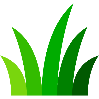 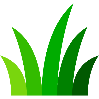 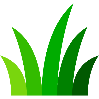 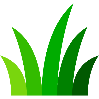 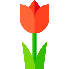 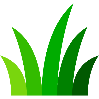 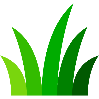 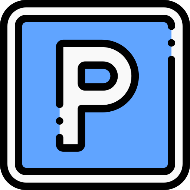 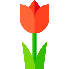 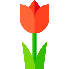 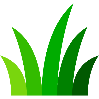 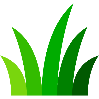 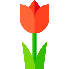 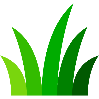 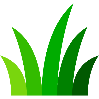 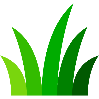 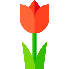 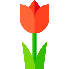 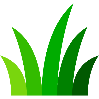 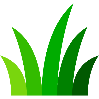 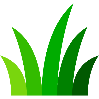 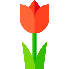 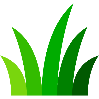 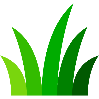 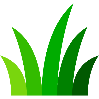 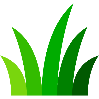 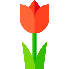 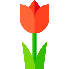 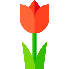 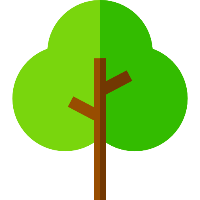 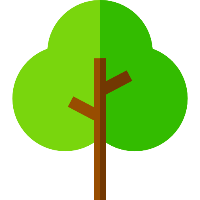 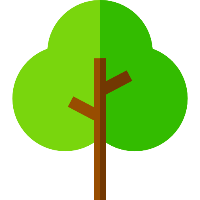 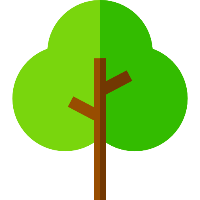 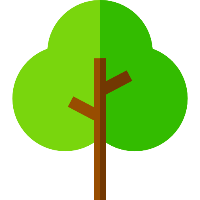 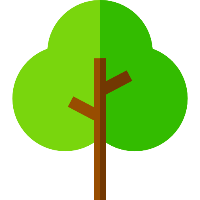 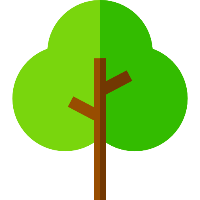 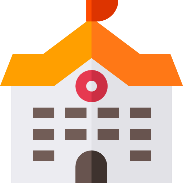 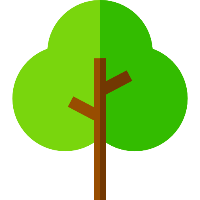 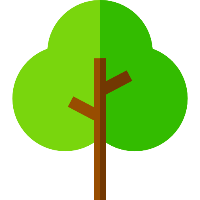 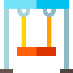 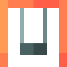 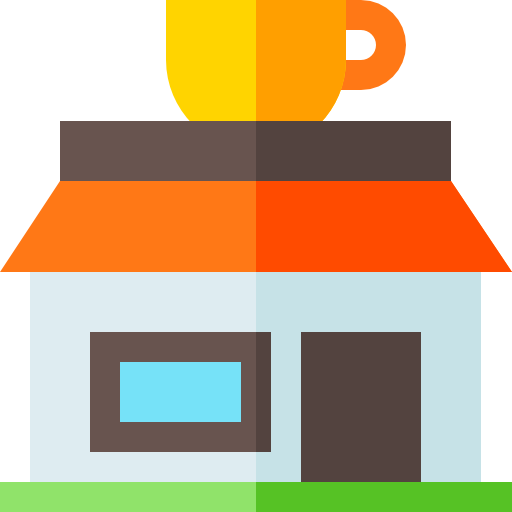 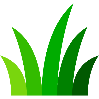 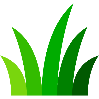 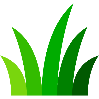 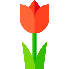 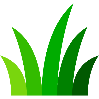 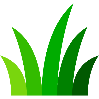 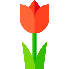 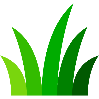 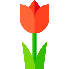 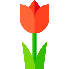 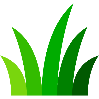 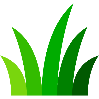 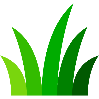 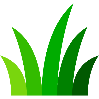 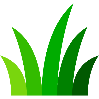 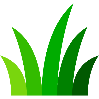 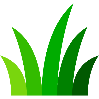 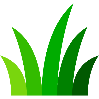 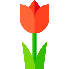 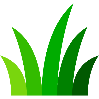 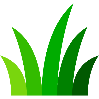 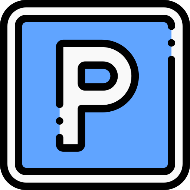 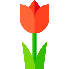 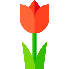 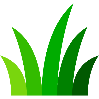 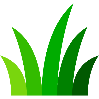 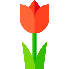 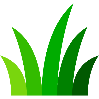 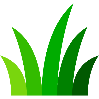 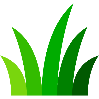 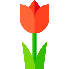 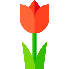 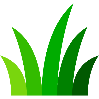 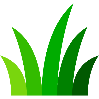 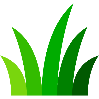 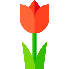 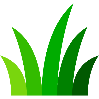 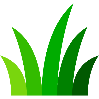 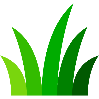 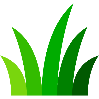 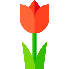 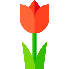 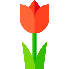 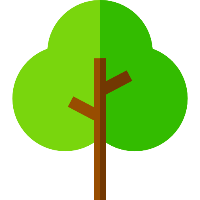 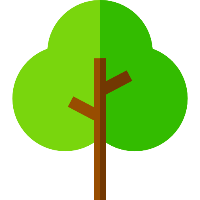 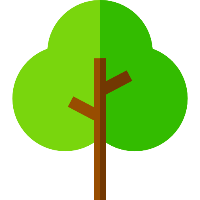 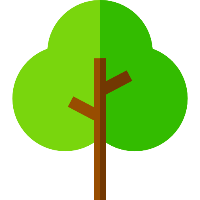 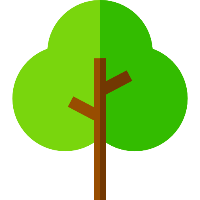 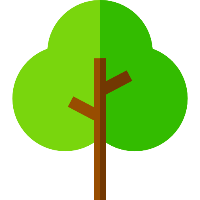 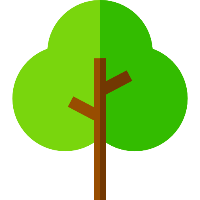 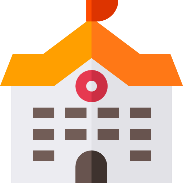 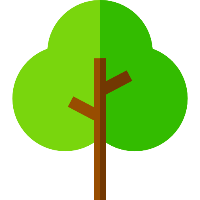 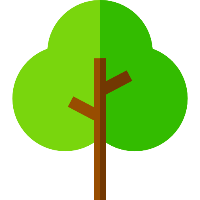 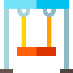 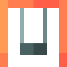 Is er een aanleiding tot veranderen?
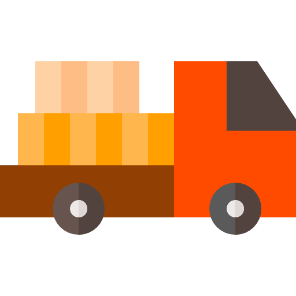 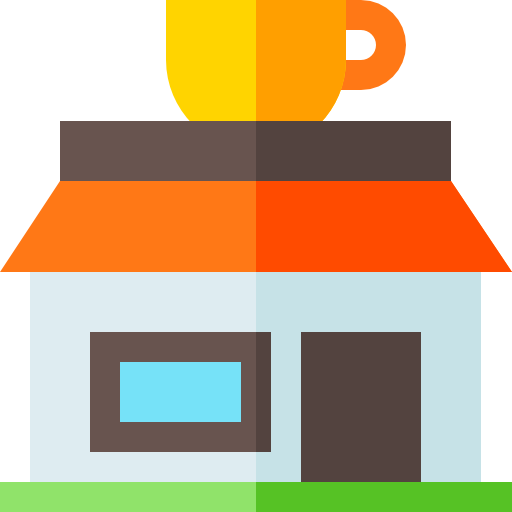 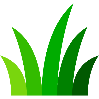 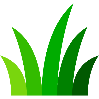 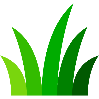 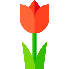 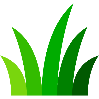 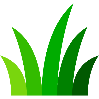 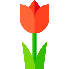 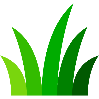 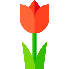 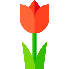 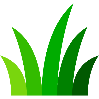 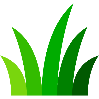 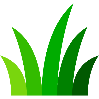 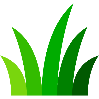 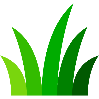 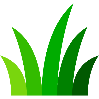 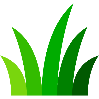 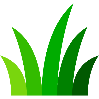 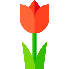 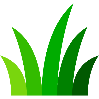 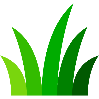 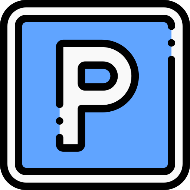 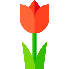 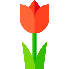 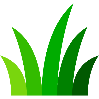 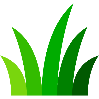 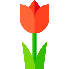 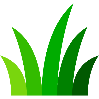 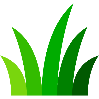 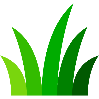 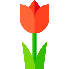 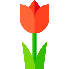 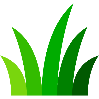 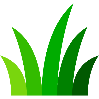 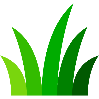 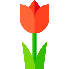 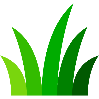 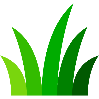 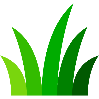 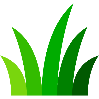 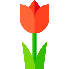 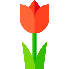 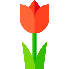 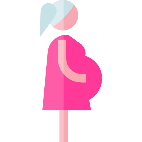 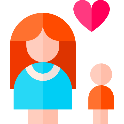 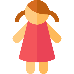 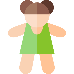 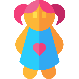 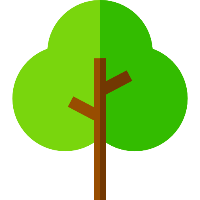 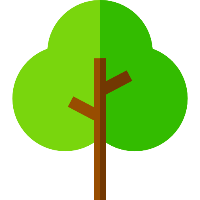 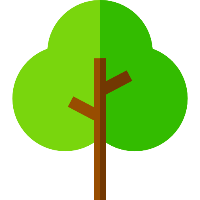 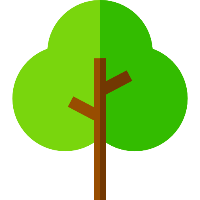 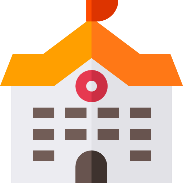 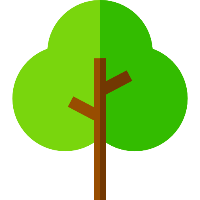 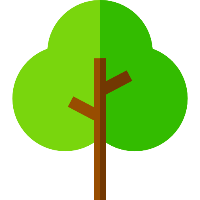 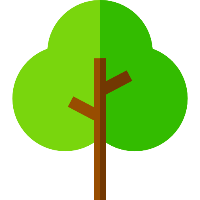 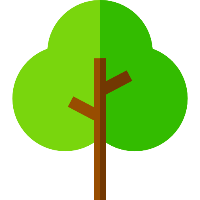 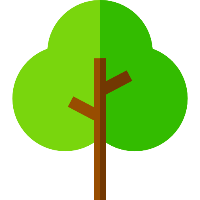 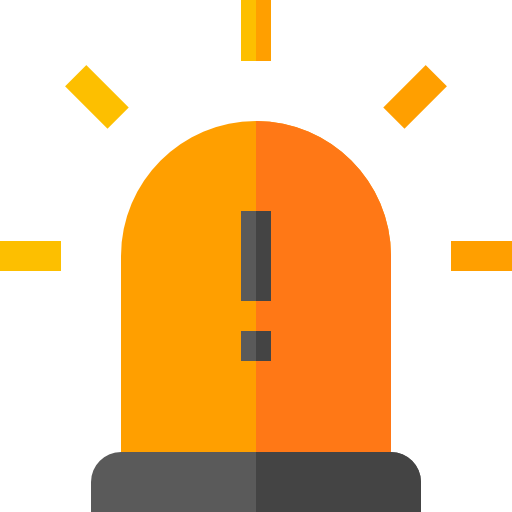 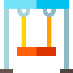 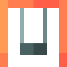 Er is een besluit genomen tot veranderen. 

Wat wordt de doelstelling van de opdrachtgever?
Is er een noodzaak tot veranderen?
Hoe ga je veranderen (resultaat)?
Draagt de oplossing bij aan de doelstelling?
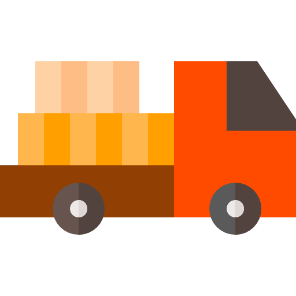 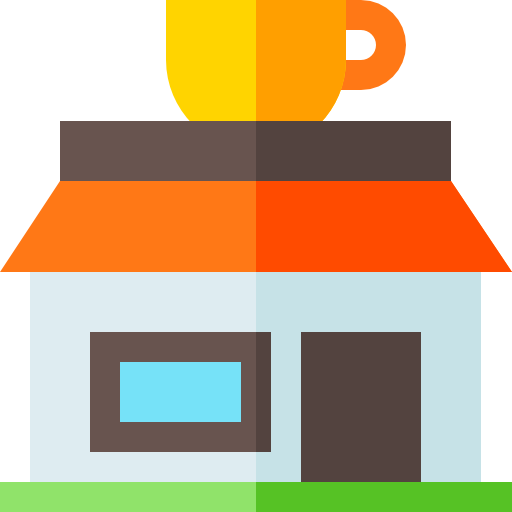 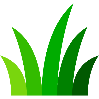 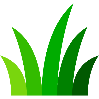 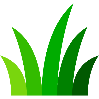 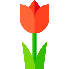 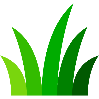 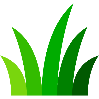 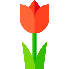 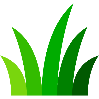 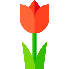 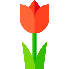 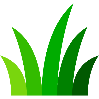 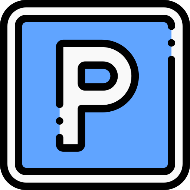 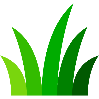 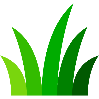 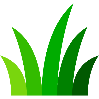 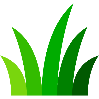 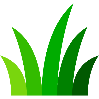 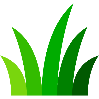 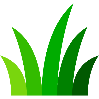 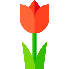 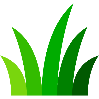 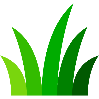 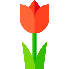 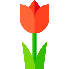 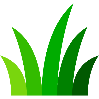 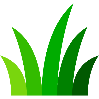 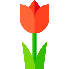 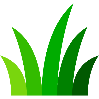 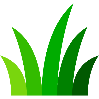 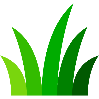 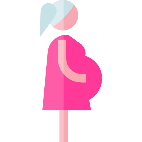 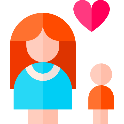 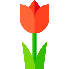 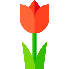 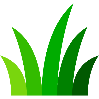 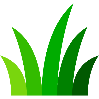 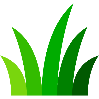 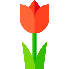 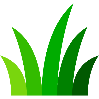 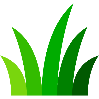 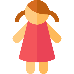 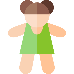 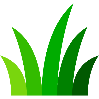 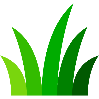 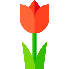 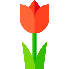 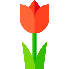 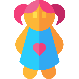 Opdrachtgever en opdrachtnemer
Zijn wederzijds afhankelijk, namelijk:

Opdrachtgever is verantwoordelijk voor het behalen van de doelstellingen van het project

Opdrachtnemer is verantwoordelijk voor het behalen van de projectresultaten

Zonder projectresultaten behaal je nooit de doelstellingen
Definiëren van de scope
Noodzaak
Huidige knelpunten
Het initiatief tot het project en bepaalt de prioriteit
Doelstelling
De verandering die de opdrachtgever wil bereiken

Resultaat
Concrete producten en diensten 
Draagt optimaal bij aan het behalen van de doelstellingen
Opdrachtformulering
Afbakening, wat doet project wel en niet
Eisen en/of beperkingen op tijd, geld, middelen en kwaliteit
[Speaker Notes: Invlieg-effect of animatie erin.

Concreet resultaat van een faillissement: doorstartplan/ reorganisatie]
Van scope tot projectplan
Scope
Plan
van
aanpak
Project
plan
Vastleggen voorlopig akkoord
Vastleggen en  informeel akkoord
Formeel 
akkoord
Poll
Hoe gaan jullie om met het beheersen van de scope? 

Ik hou altijd vast aan het projectplan
Ik accepteer scopewijzigingen zonder consequenties
Ik bespreek wijzigingen altijd met mijn opdrachtgever
Scopewijzingen neem ik altijd op in het projectplan
Scope creep
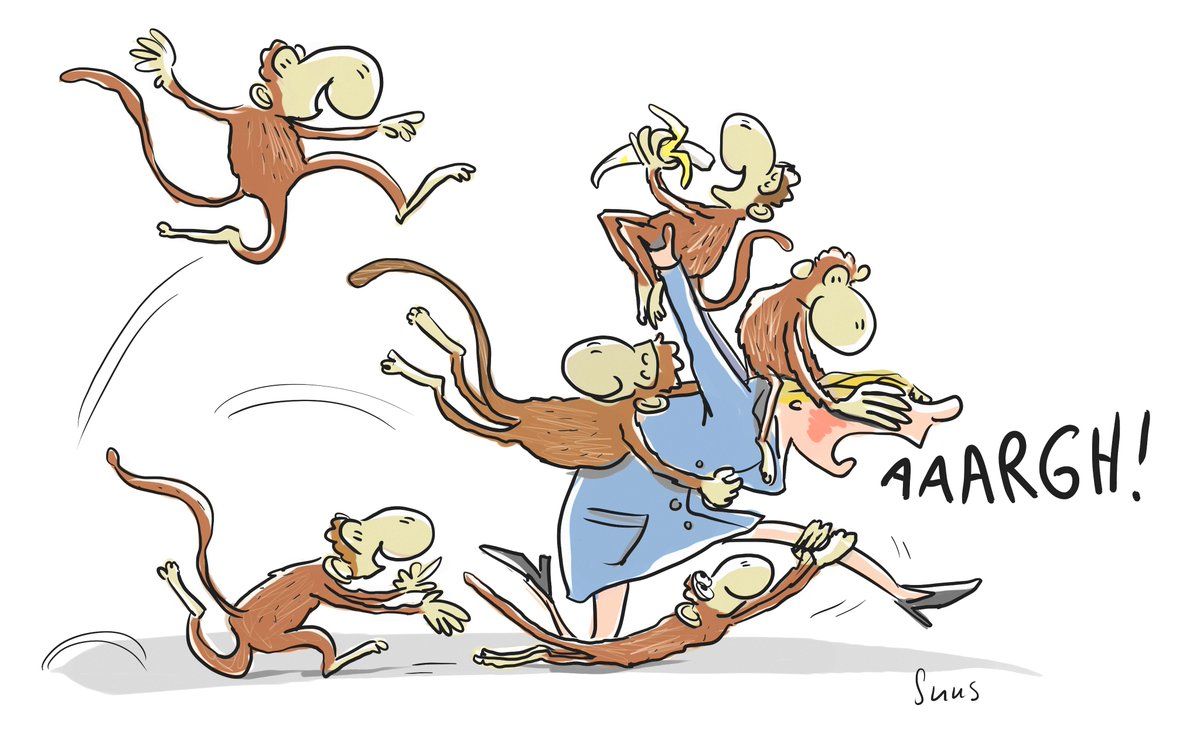 Duivelsdriehoek
Q
Scope
T
€
Beheersing
De opdrachtgever is bevoegd tot het wijzigen van de scope

De opdrachtnemer is verplicht om consequenties in het plan van aanpak inzichtelijk te maken

De opdrachtgever moet dan ook deze consequenties accepteren

Anders gaat de wijziging niet door
Vragen?
Vragen?
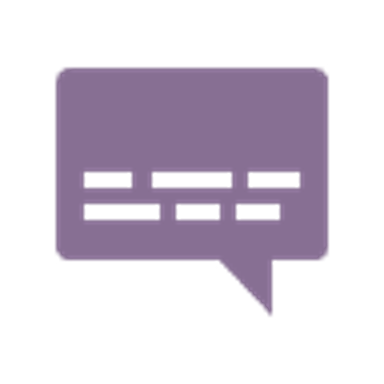 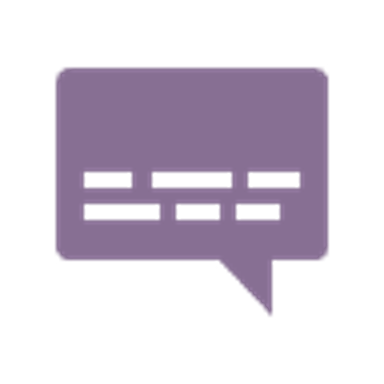 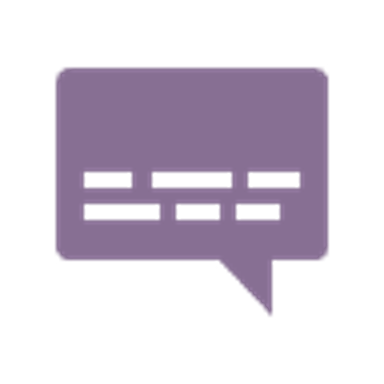 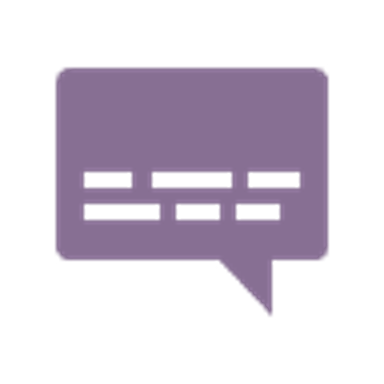 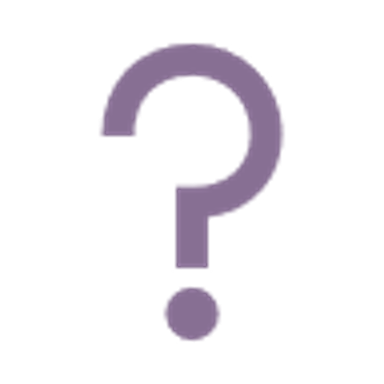 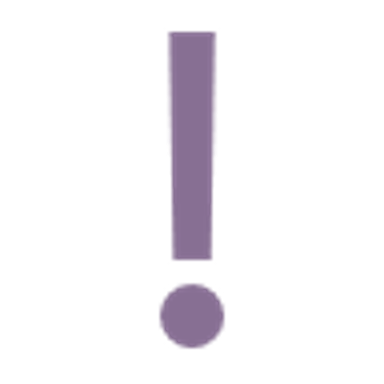 Afsluiting
Dank jullie wel voor jullie deelname! 

Schuif ook aan bij een van de andere webinars:
Schattingstechnieken : 	25 juli 		13:15 – 14:00 
Risicomanagement :	31 juli 		13:15 – 14:00 
Projectfasering:		2 augustus 	13:15 – 14:00 
Projectvoortgang:	6 augustus 	13:15 – 14:00  
Situationeel leidinggeven: 19 augustus  	13:15 – 14:00 
IPMA webinar:		30 augustus	13:15 – 14:00
Wil je jezelf inschrijven of verder praten n.a.v. dit webinar, graag! 

Neem dan contact met ons via de website: https://www.nimo.nl/nimo-summerschool-webinars of mail ons via mail@nimo.nl of 033-4720073